Установка счётчика КУЛЬТУРА.РФ на сайт МКУК ПЦБС
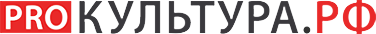 Система управления контентом (CMS)
Хостинг
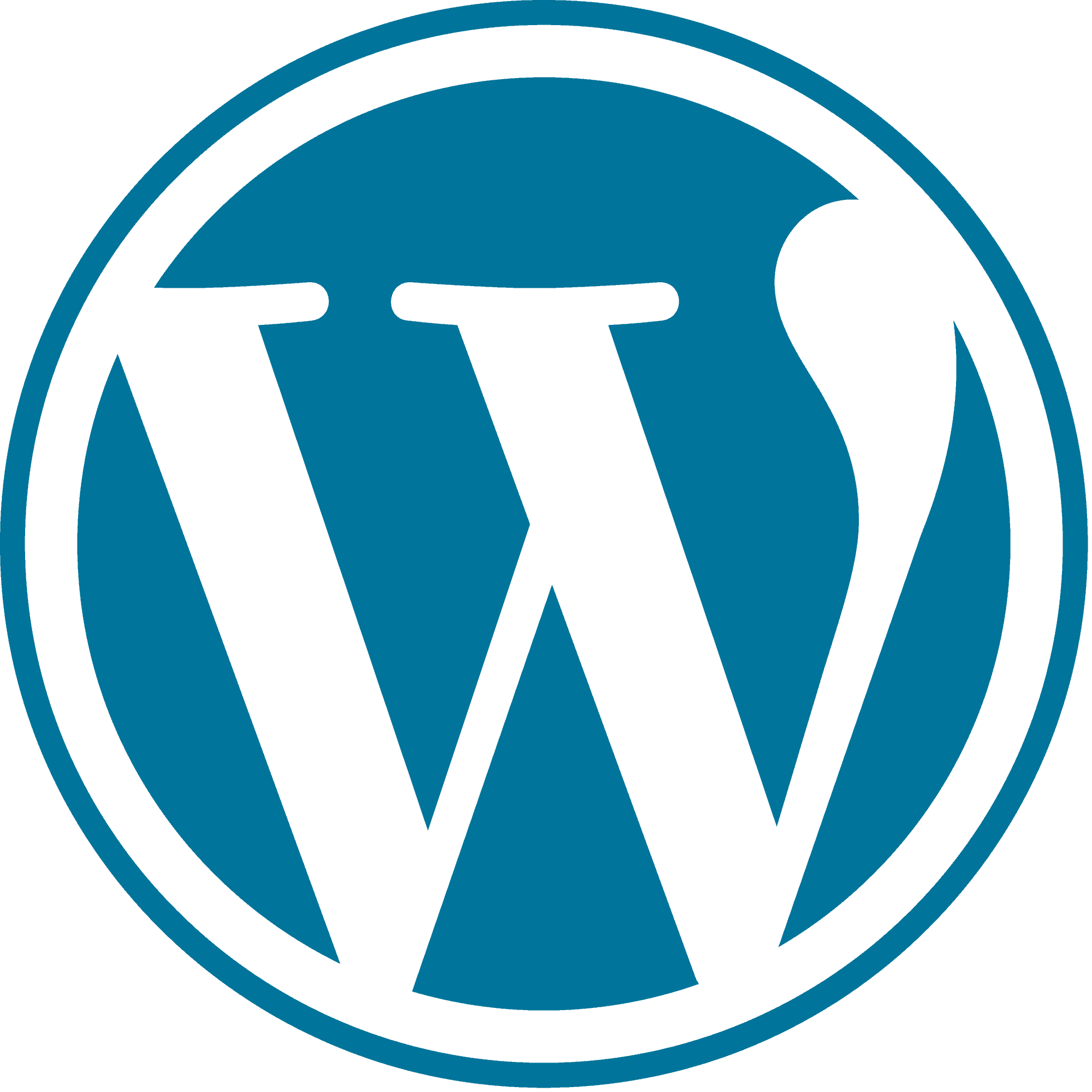 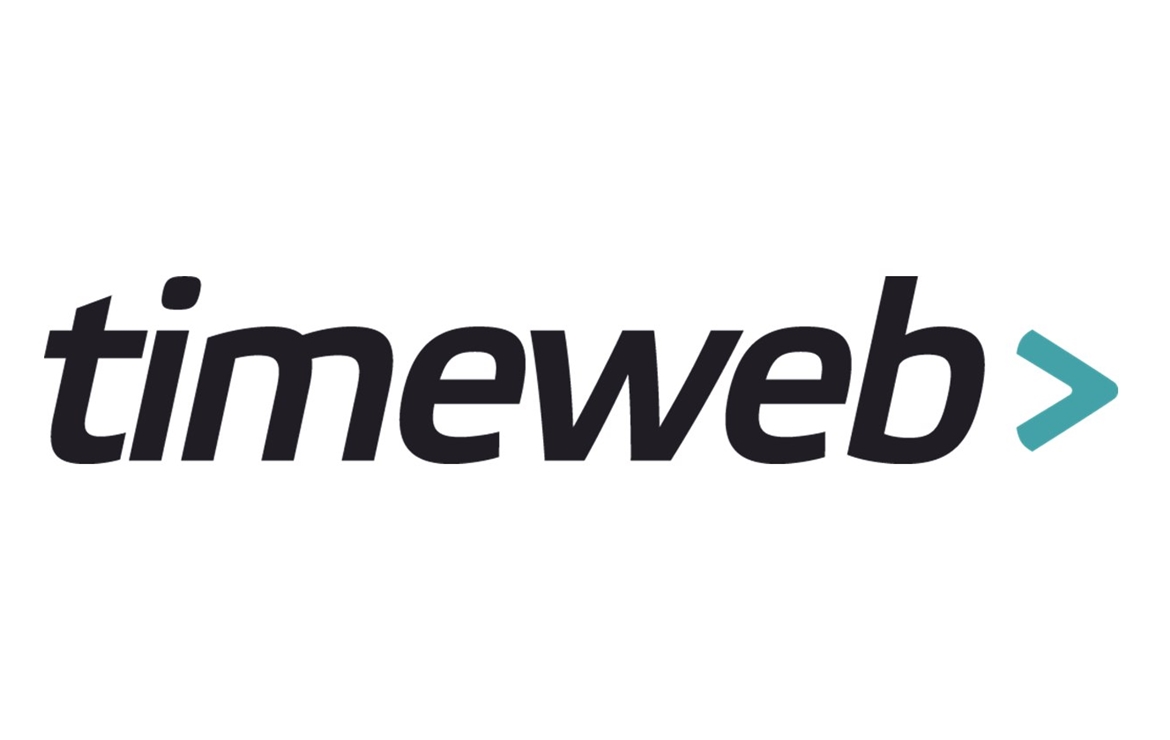 Вход в учётную запись КУЛЬТУРА.РФ
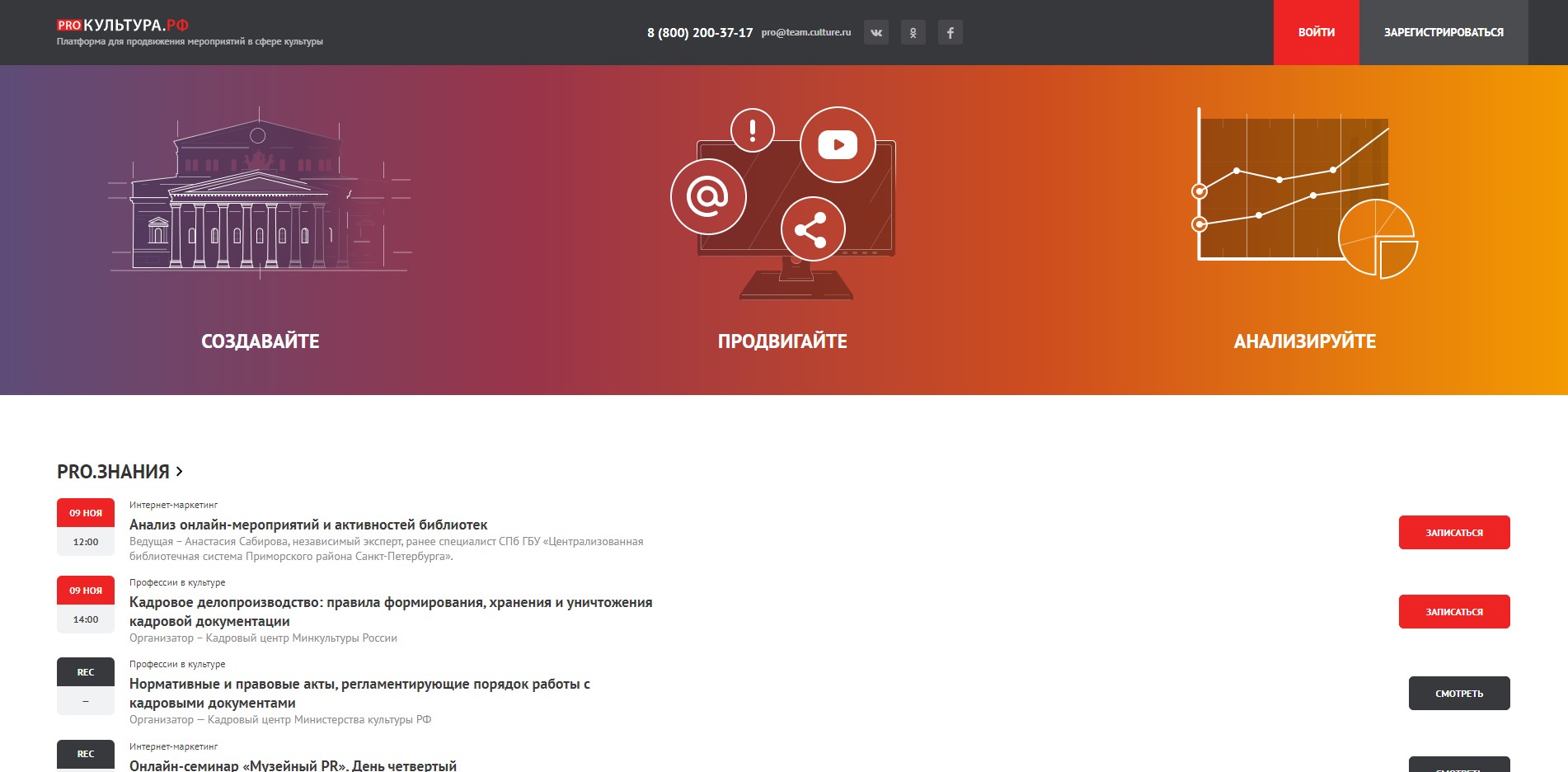 Введите E-mail и пароль учётной записи
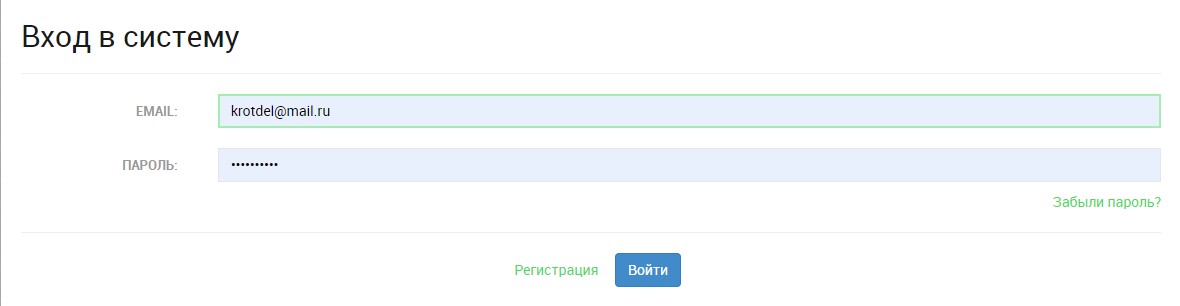 Выберите ваше учреждение
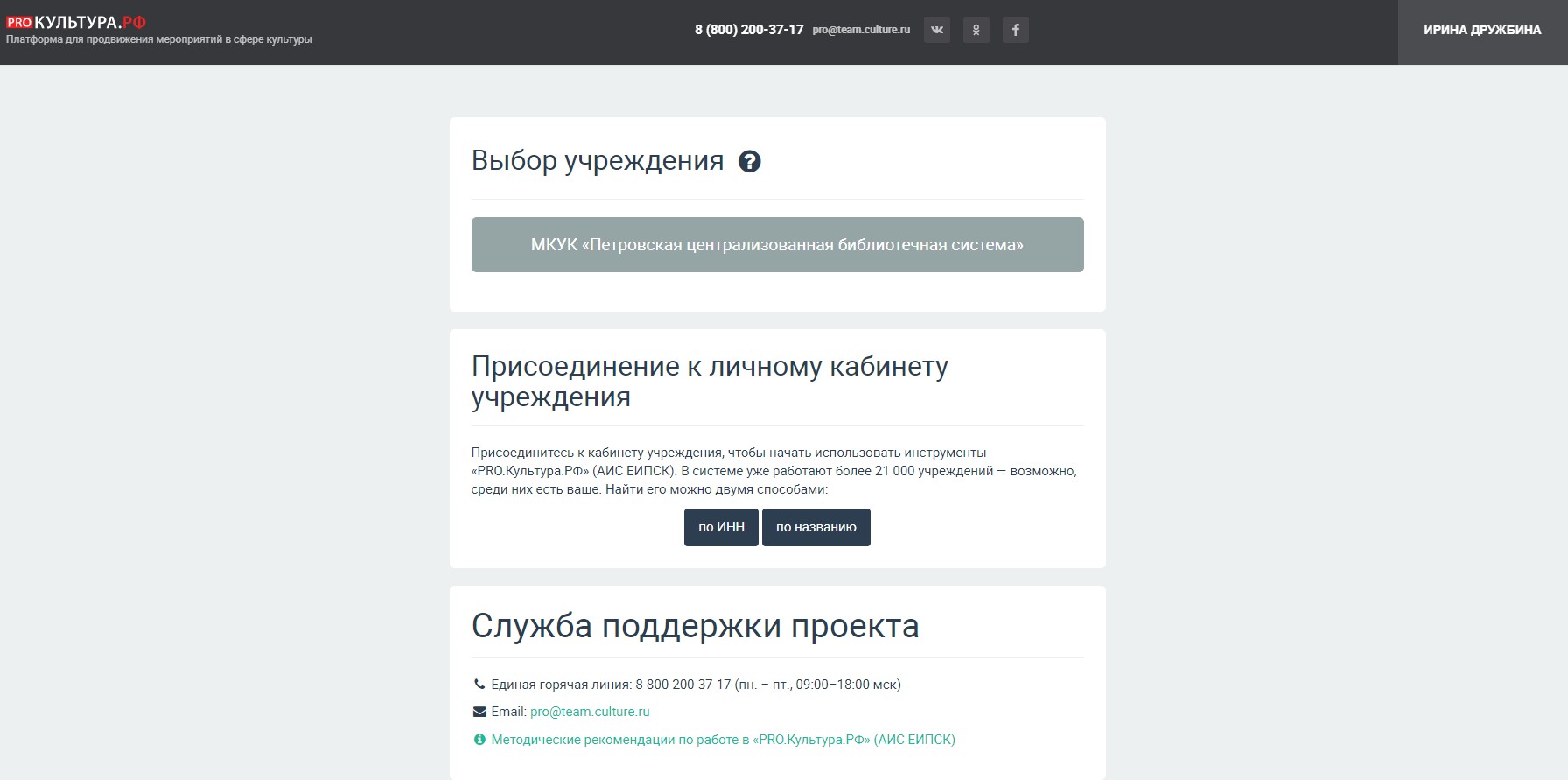 Найдите «Цифровая культура» → Управление счётчиками
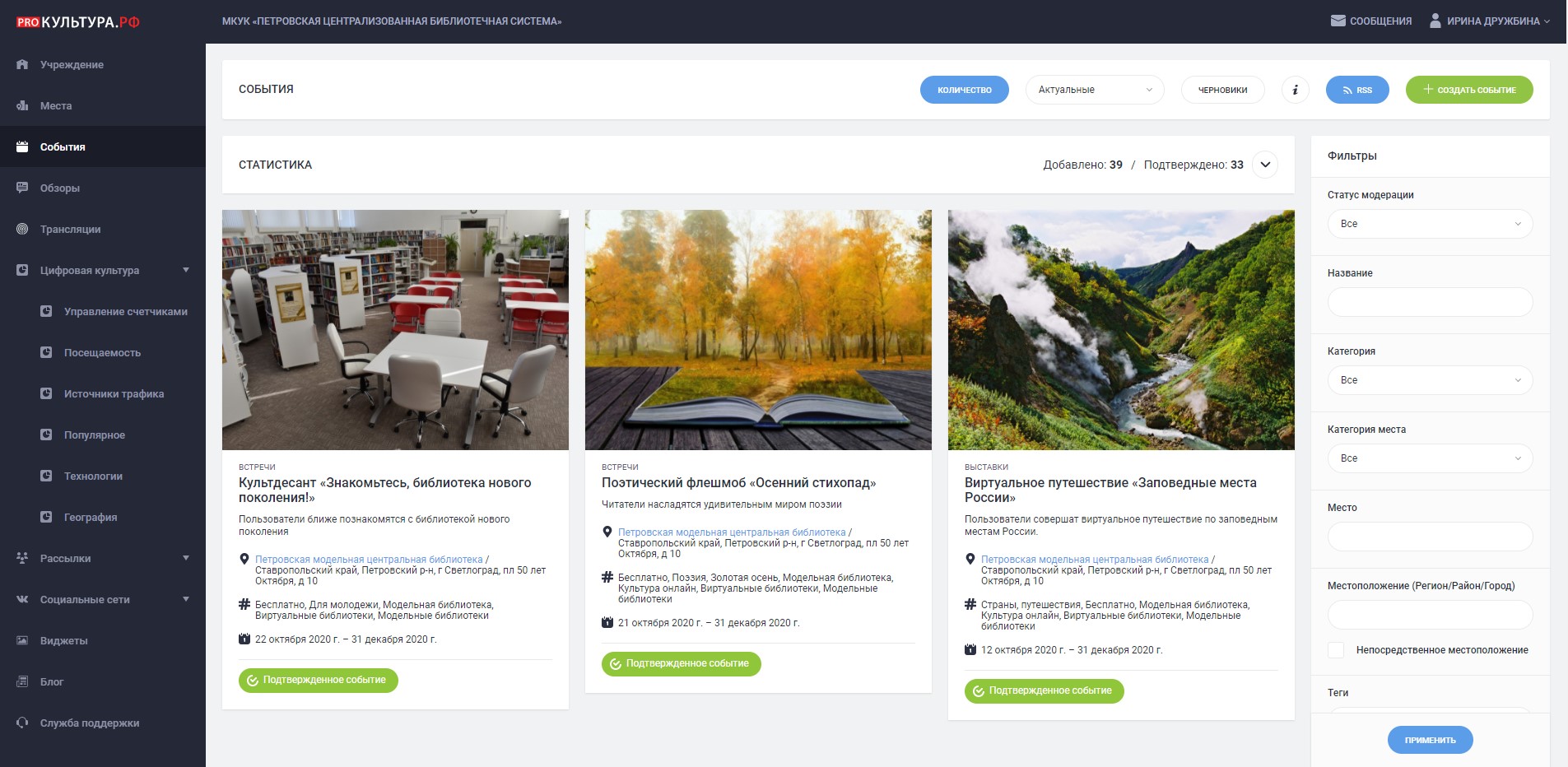 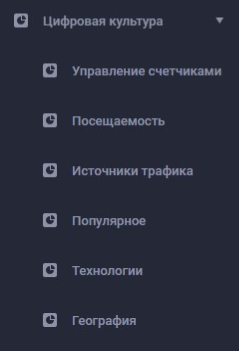 1
2
Нажмите «Создать»
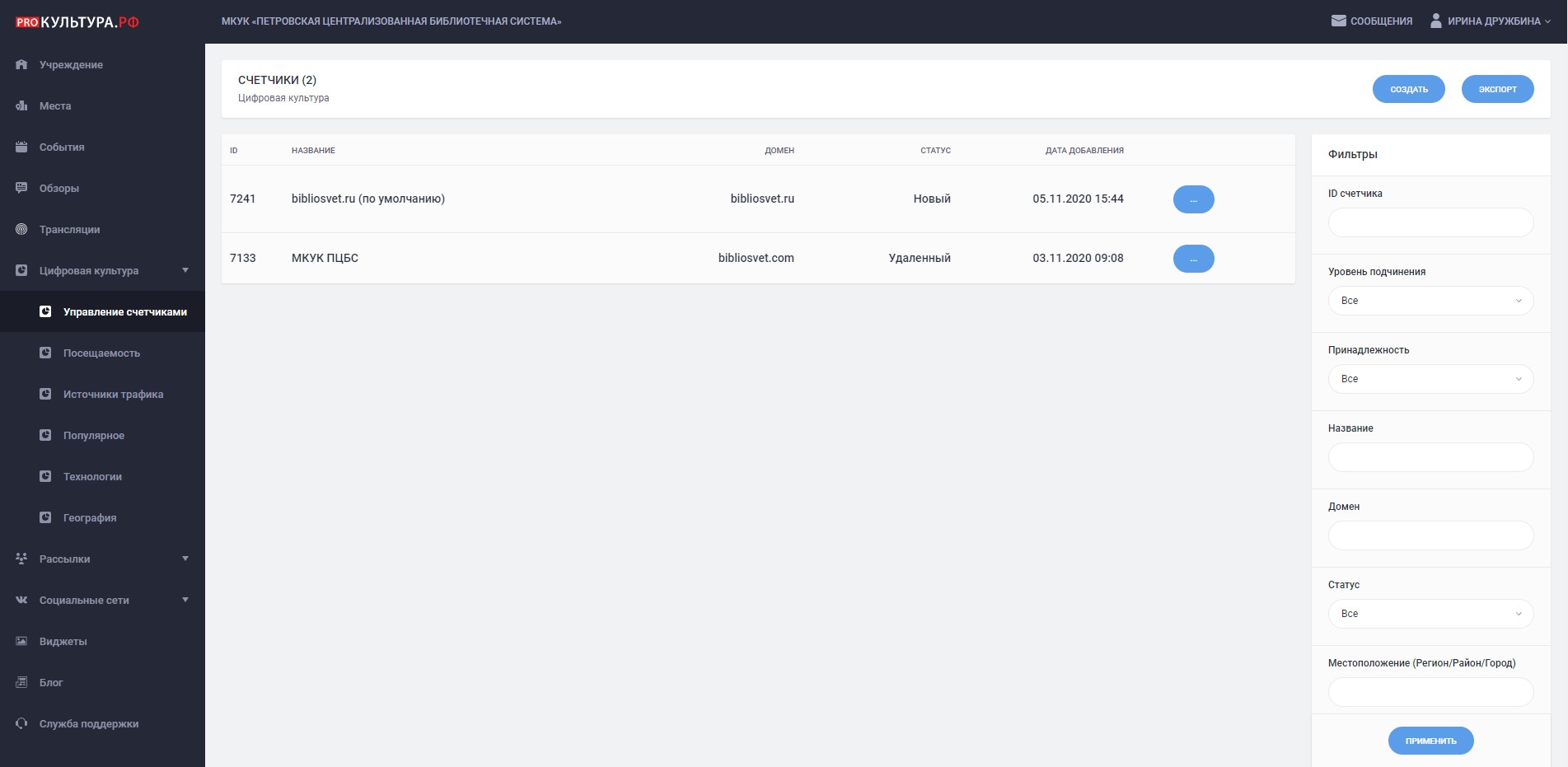 Введите название счётчика и домен сайта
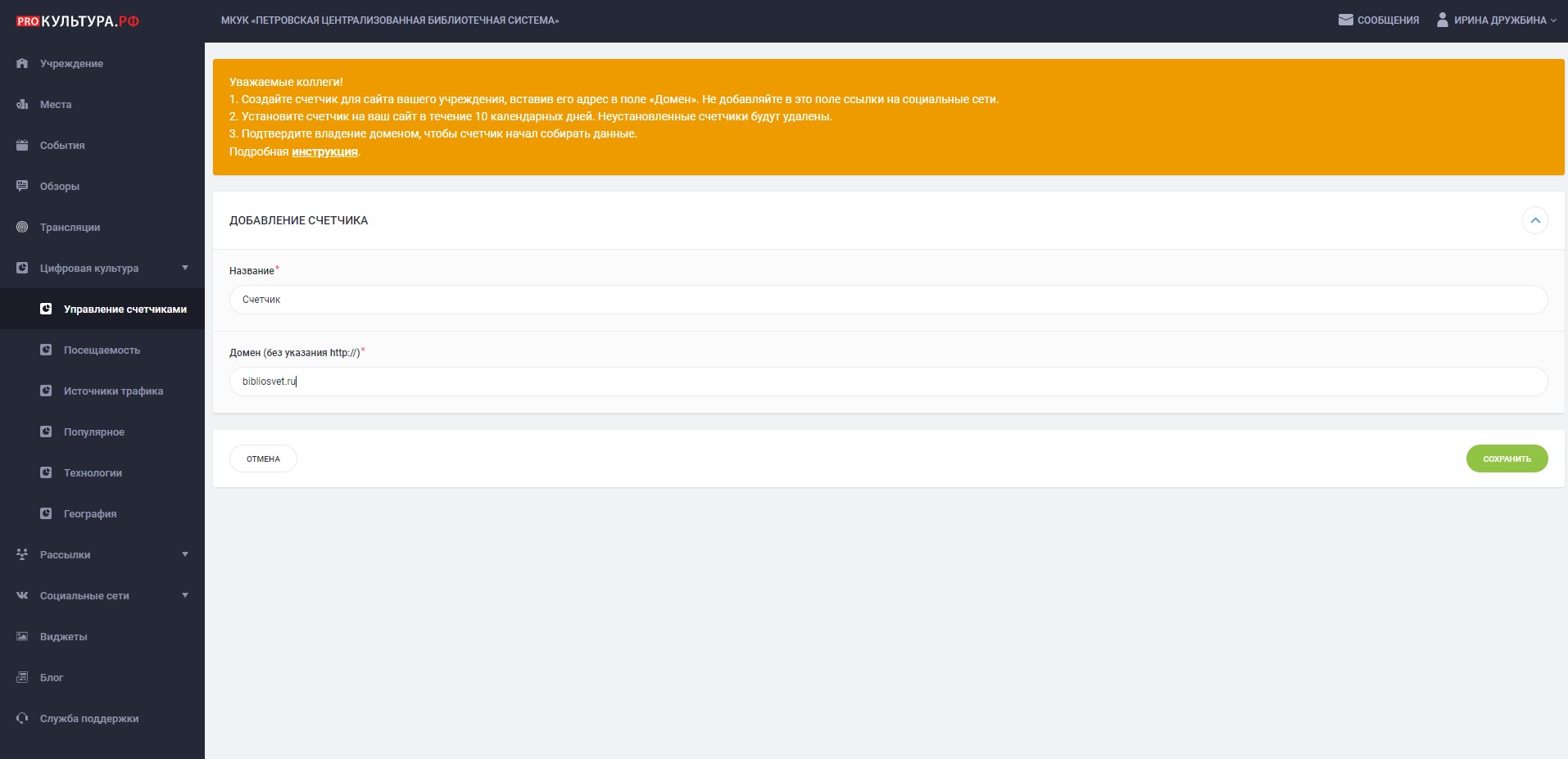 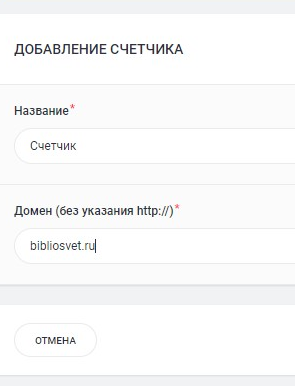 Нажмите «Подтвердить домен»
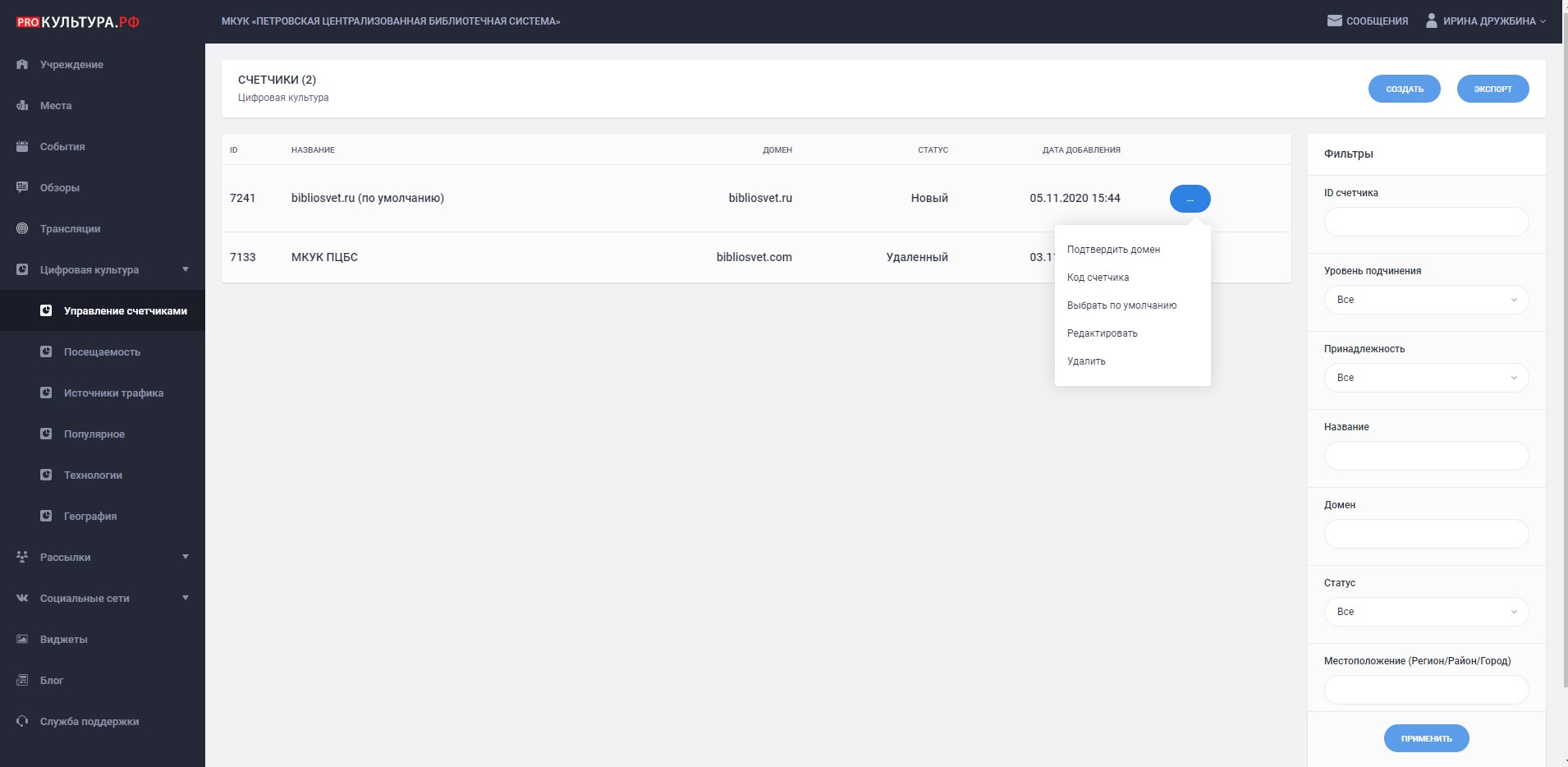 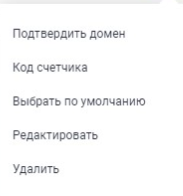 Скопируйте DNS-запись
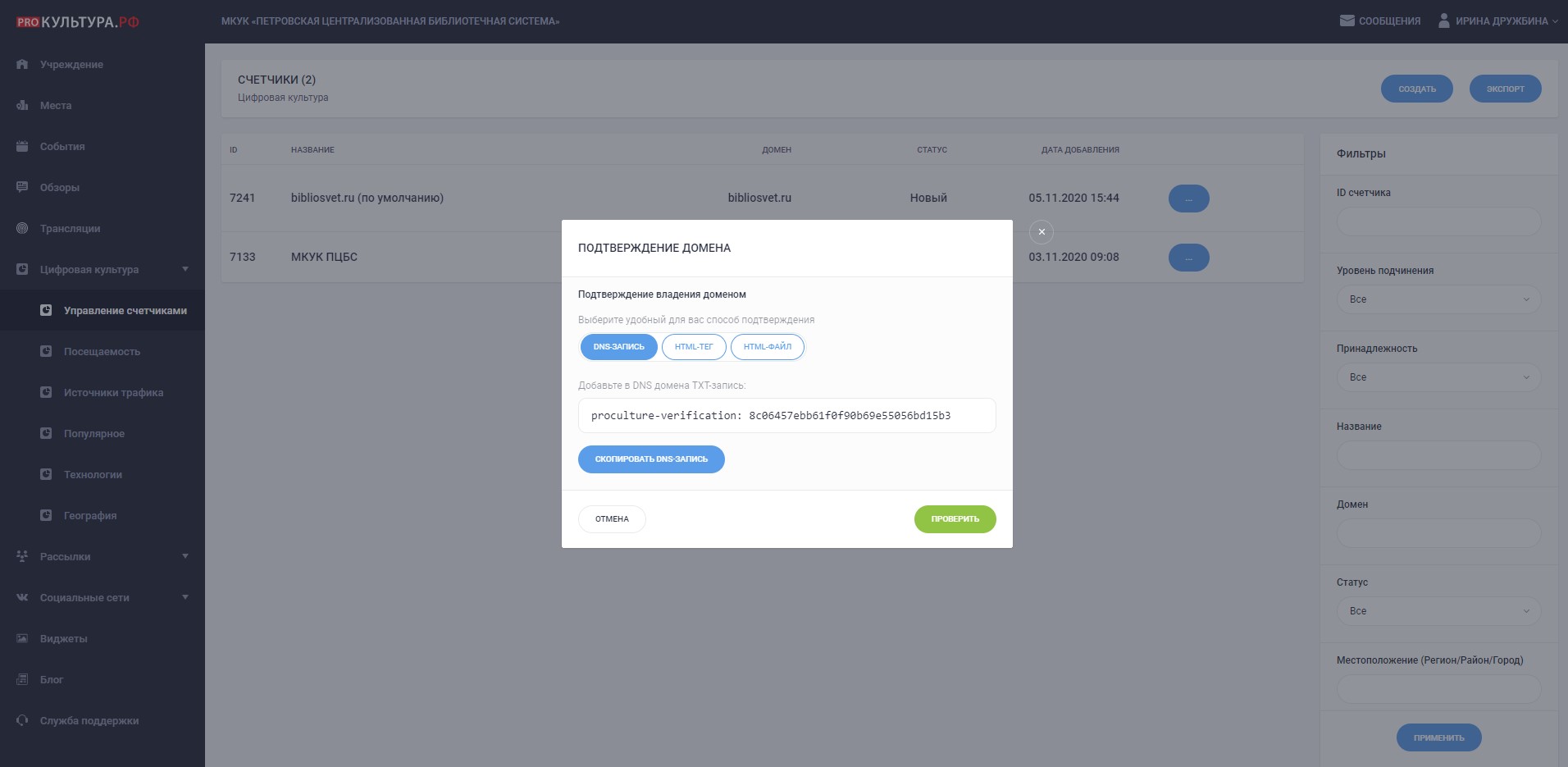 Перейдите в «Домены и поддомены»
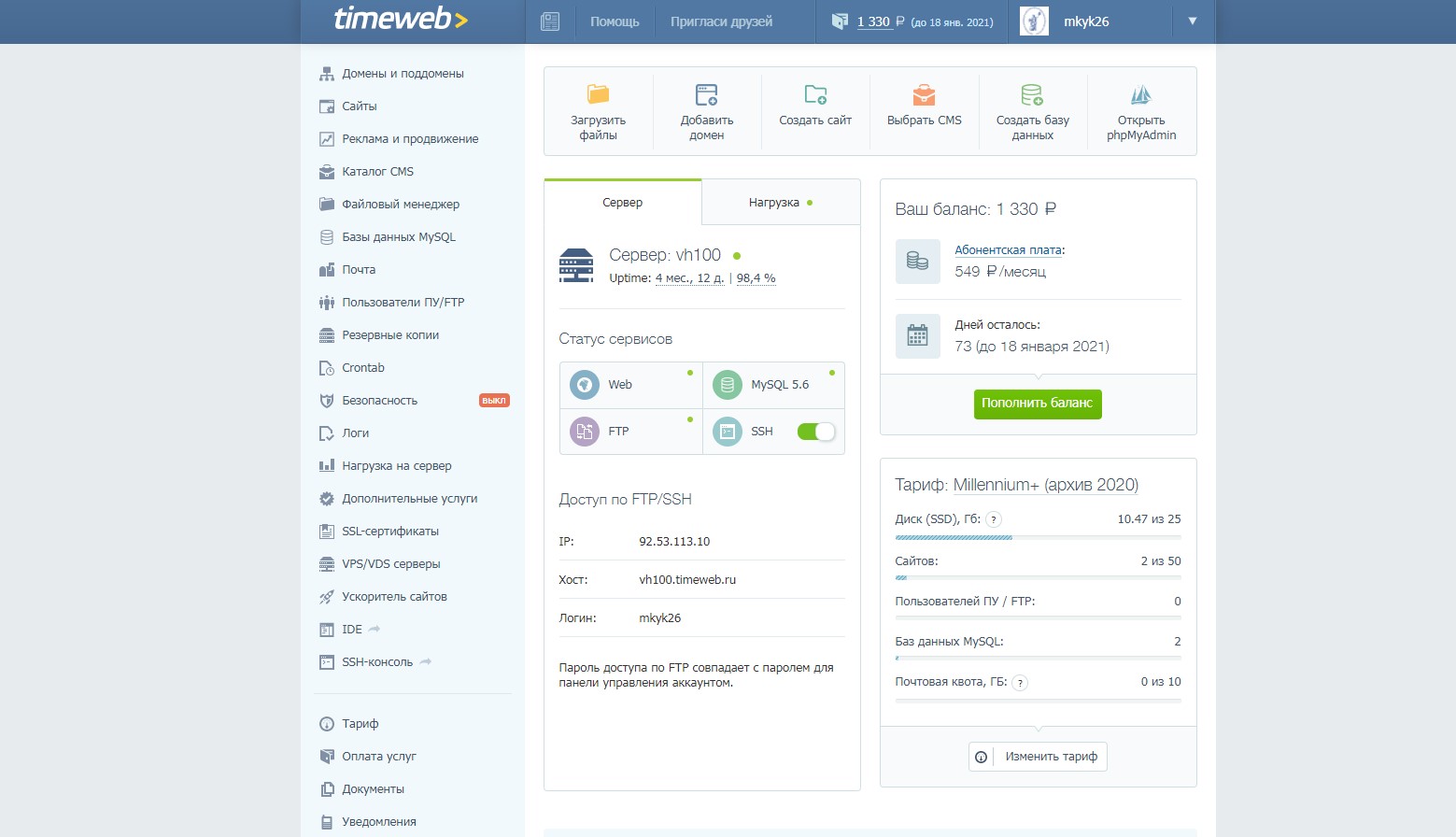 Нажмите «Настройки DNS»
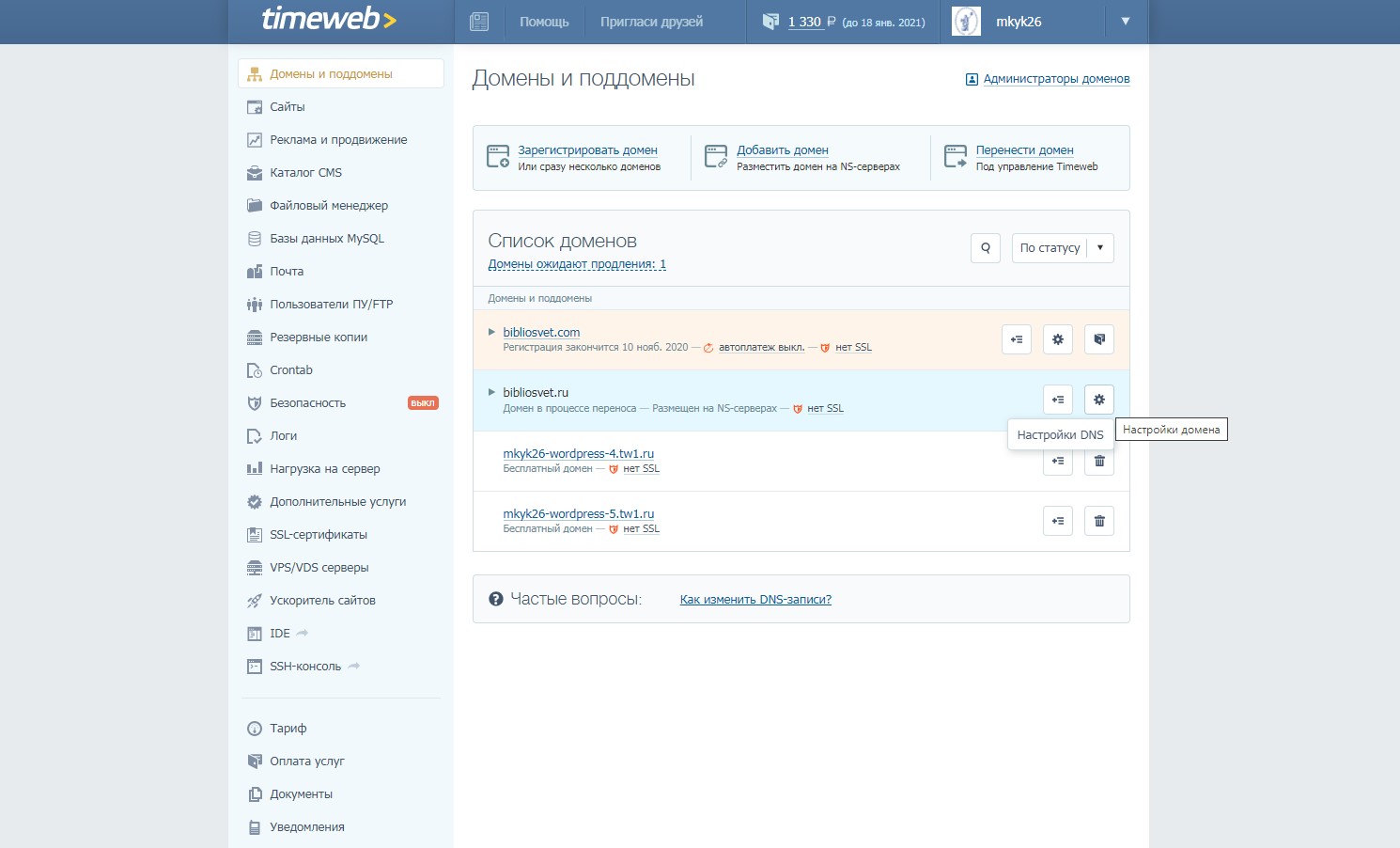 Далее – «Добавить DNS-запись» → «TXT»
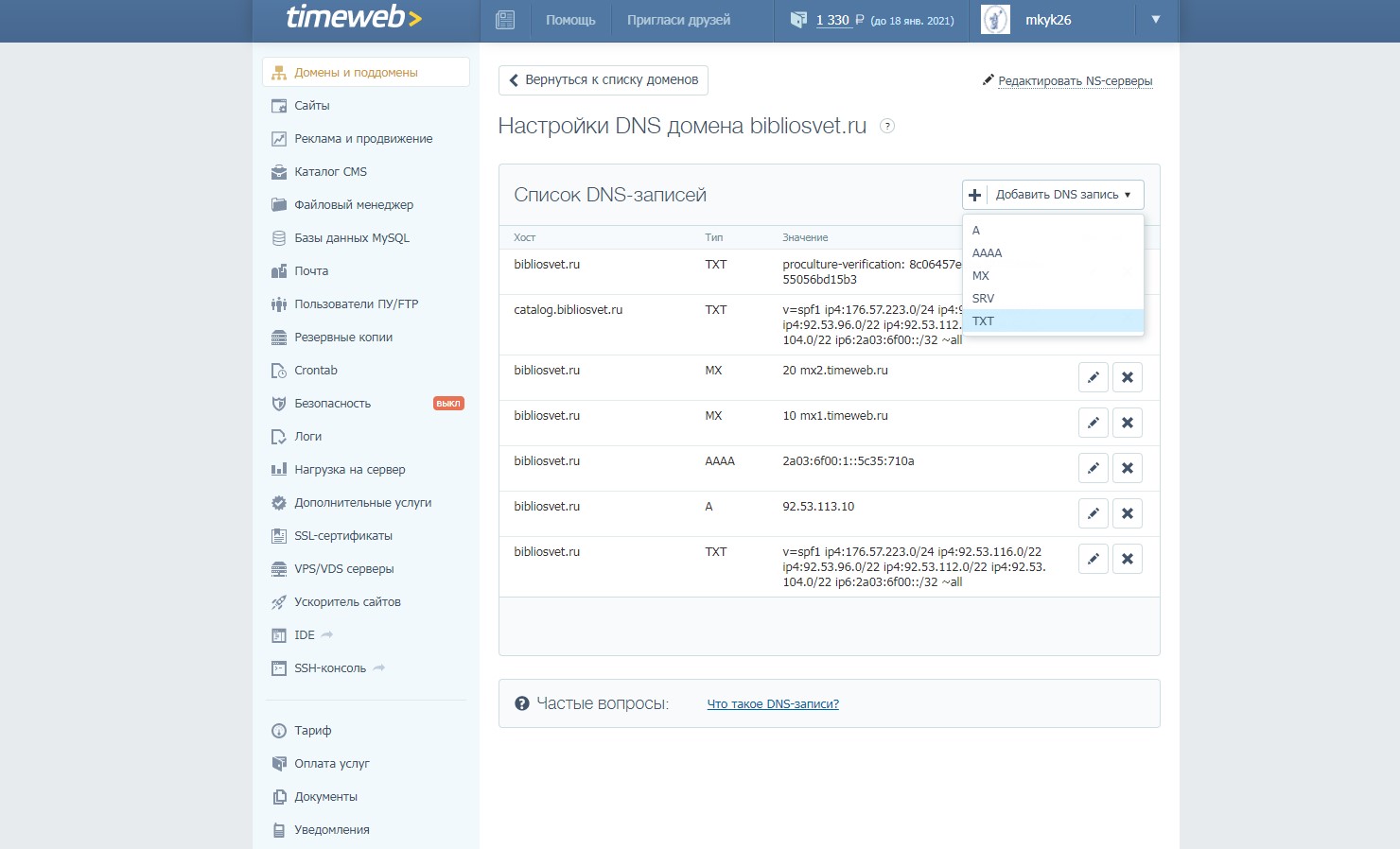 1
2
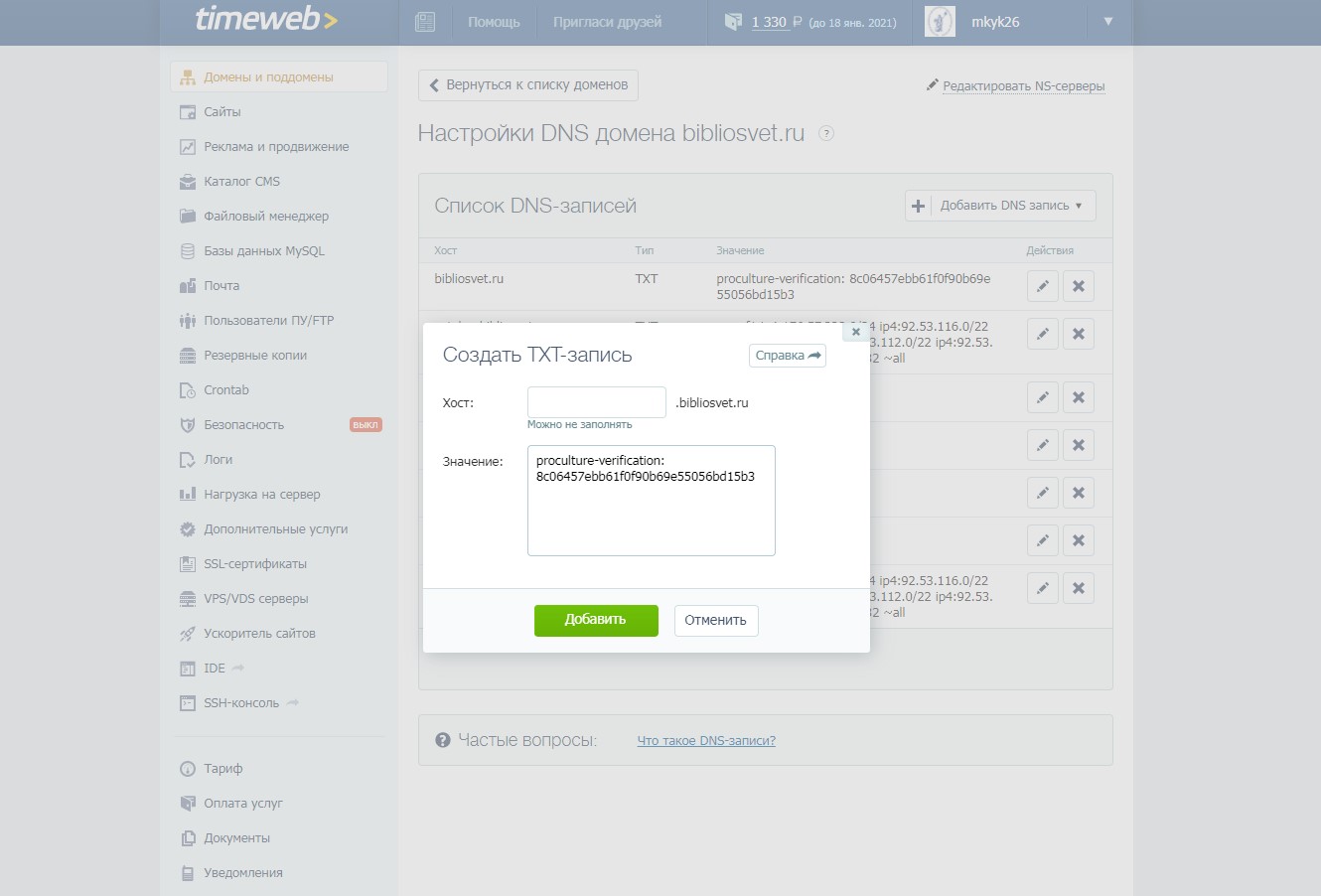 Вставьте скопированную DNS-запись и нажмите «Добавить»
Нажмите кнопку «Проверить»
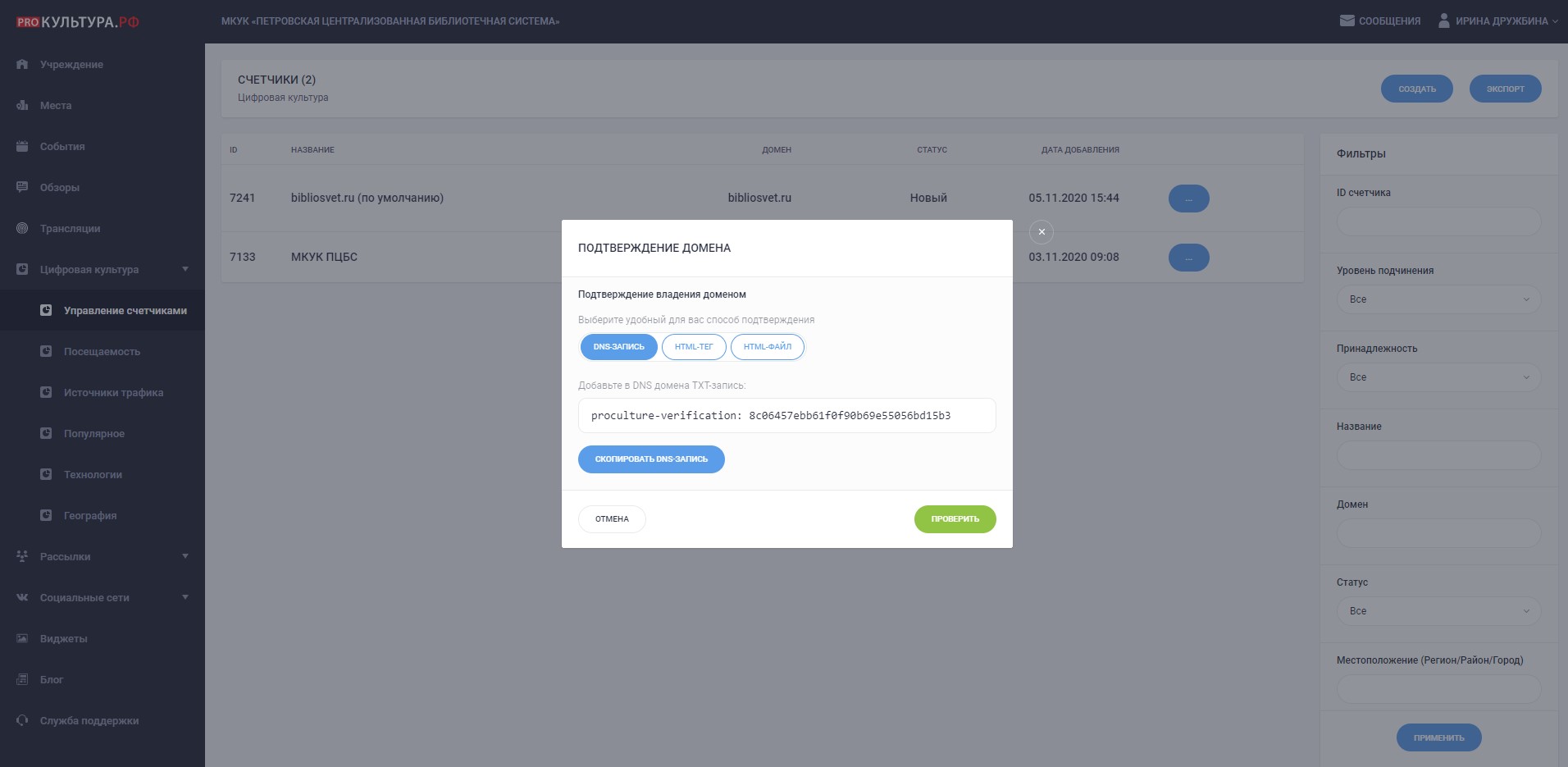 Получаем такое уведомление
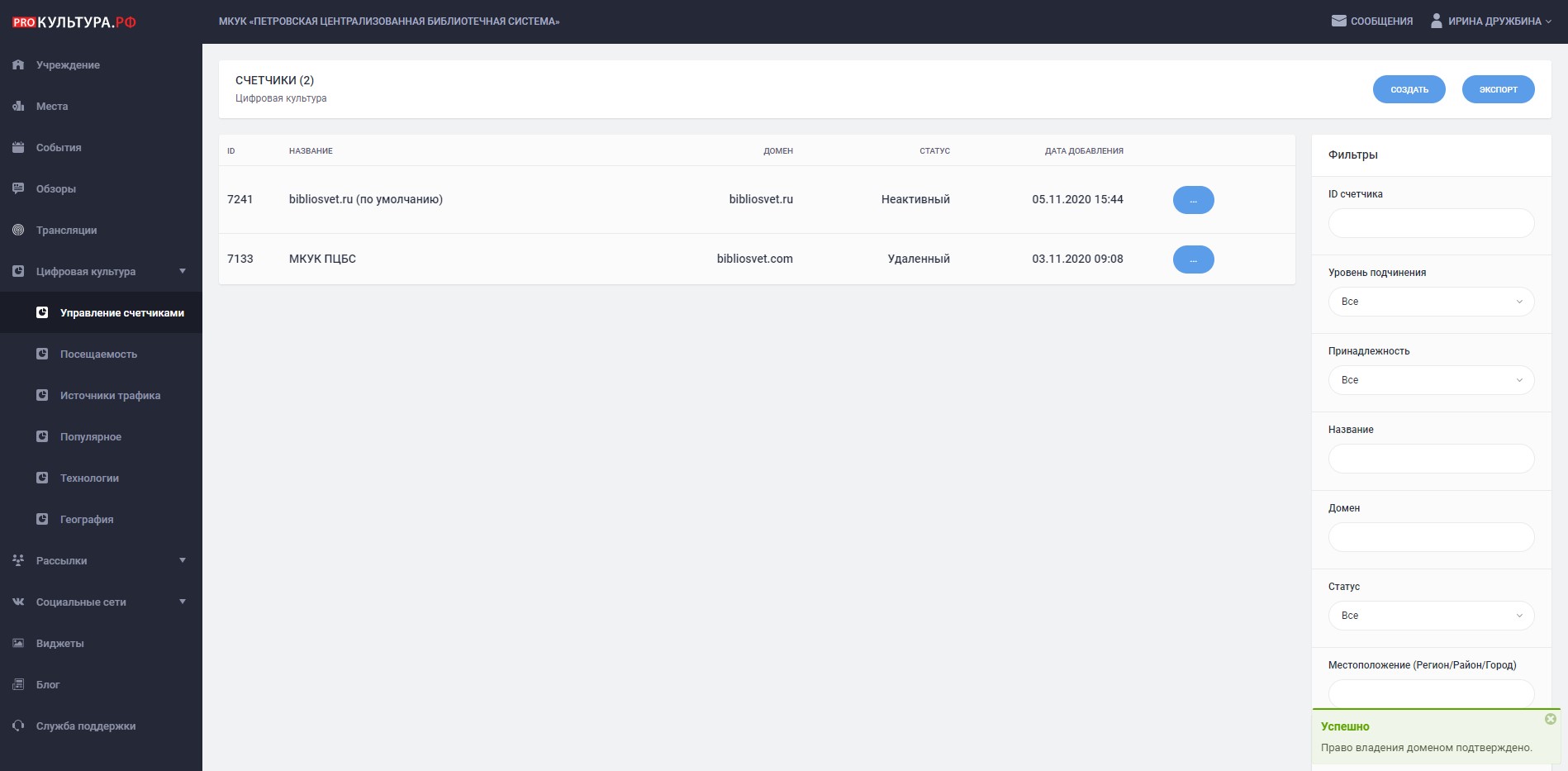 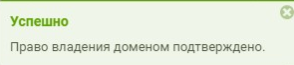 Выберите «Код счётчика»
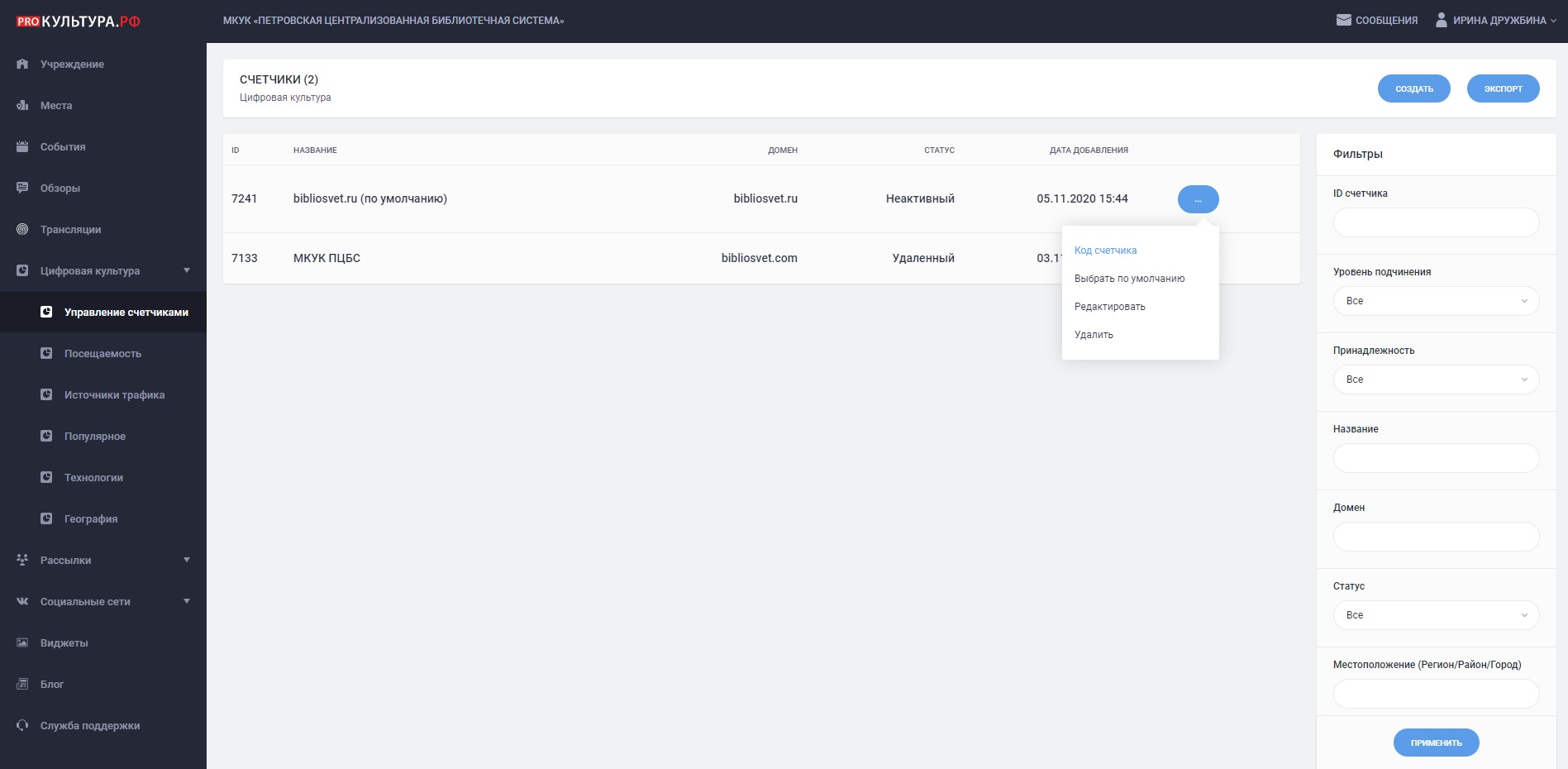 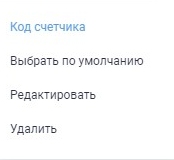 Скопируйте код
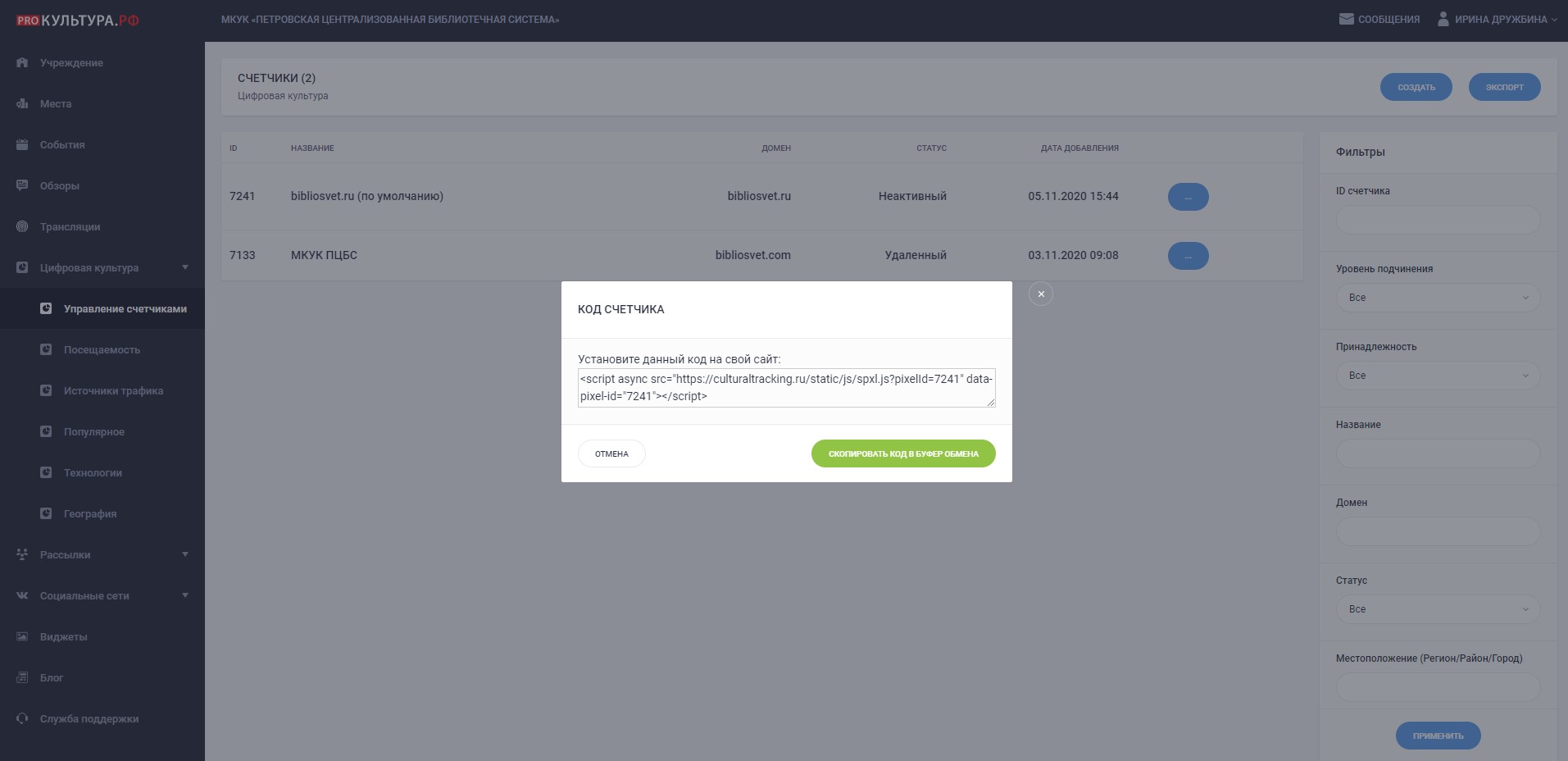 Перейдите «Внешний вид» → «Редактор тем»
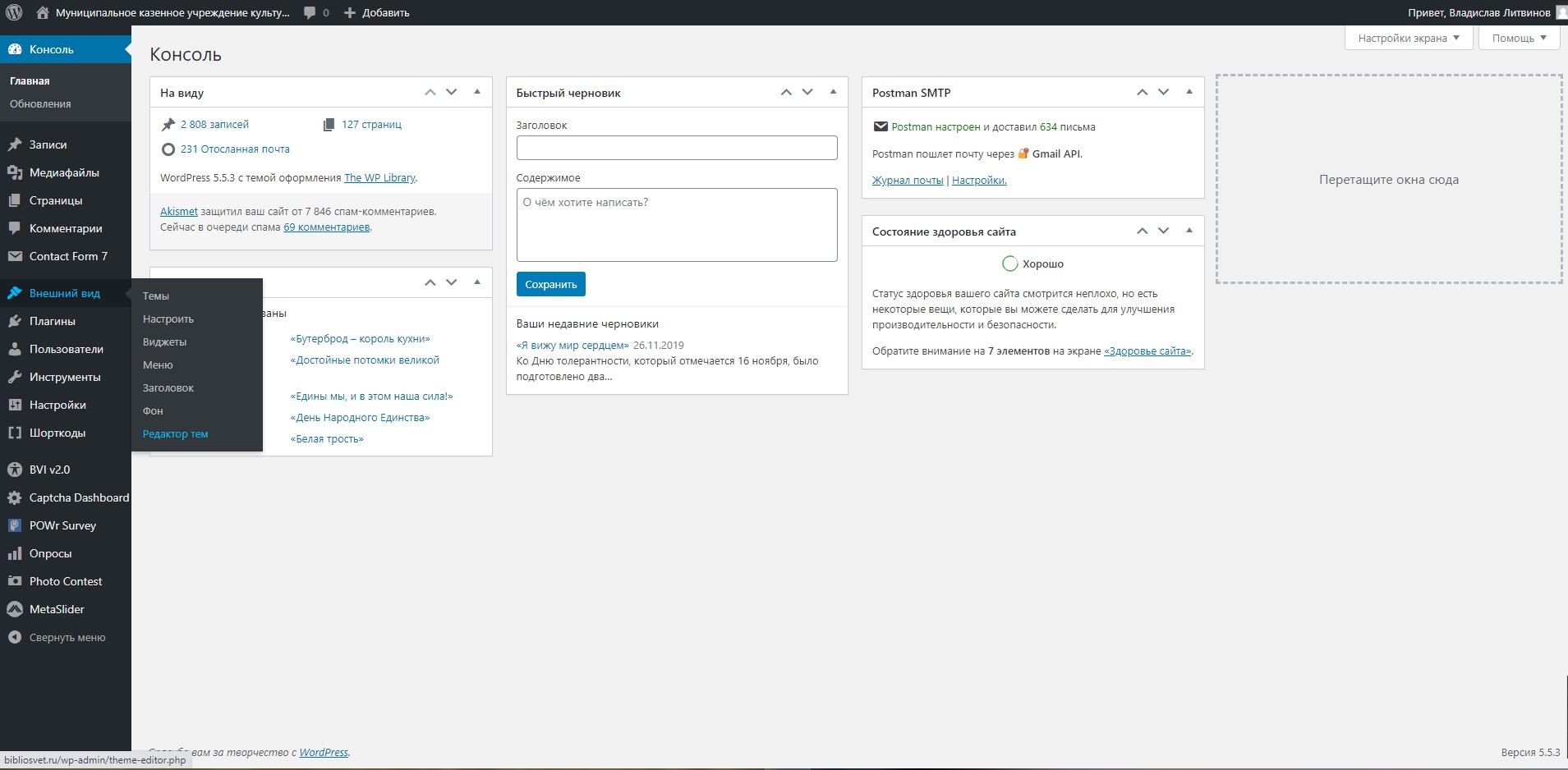 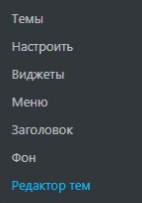 Откройте файл шапки сайта – header.php
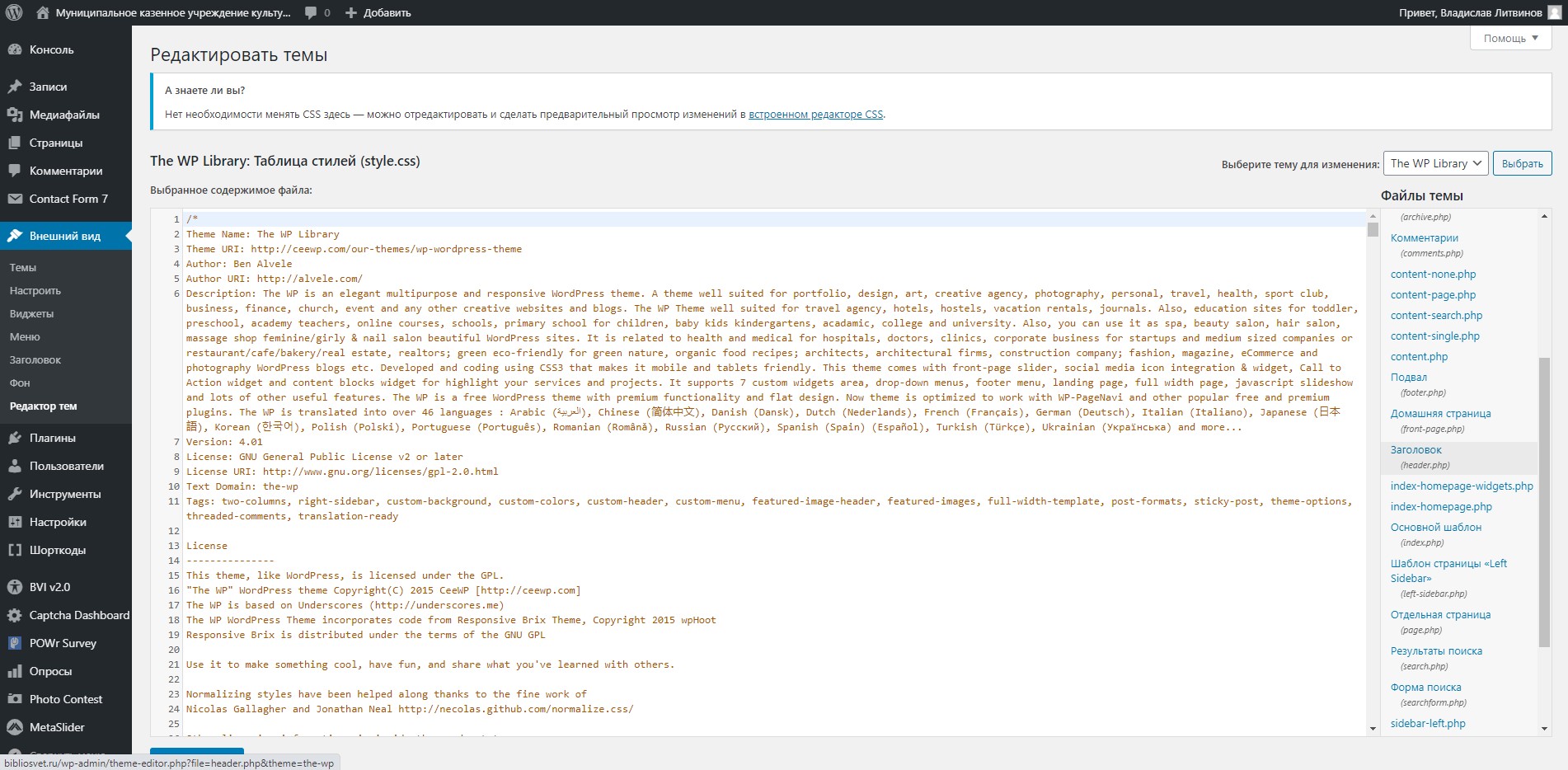 Найдите тег <head>
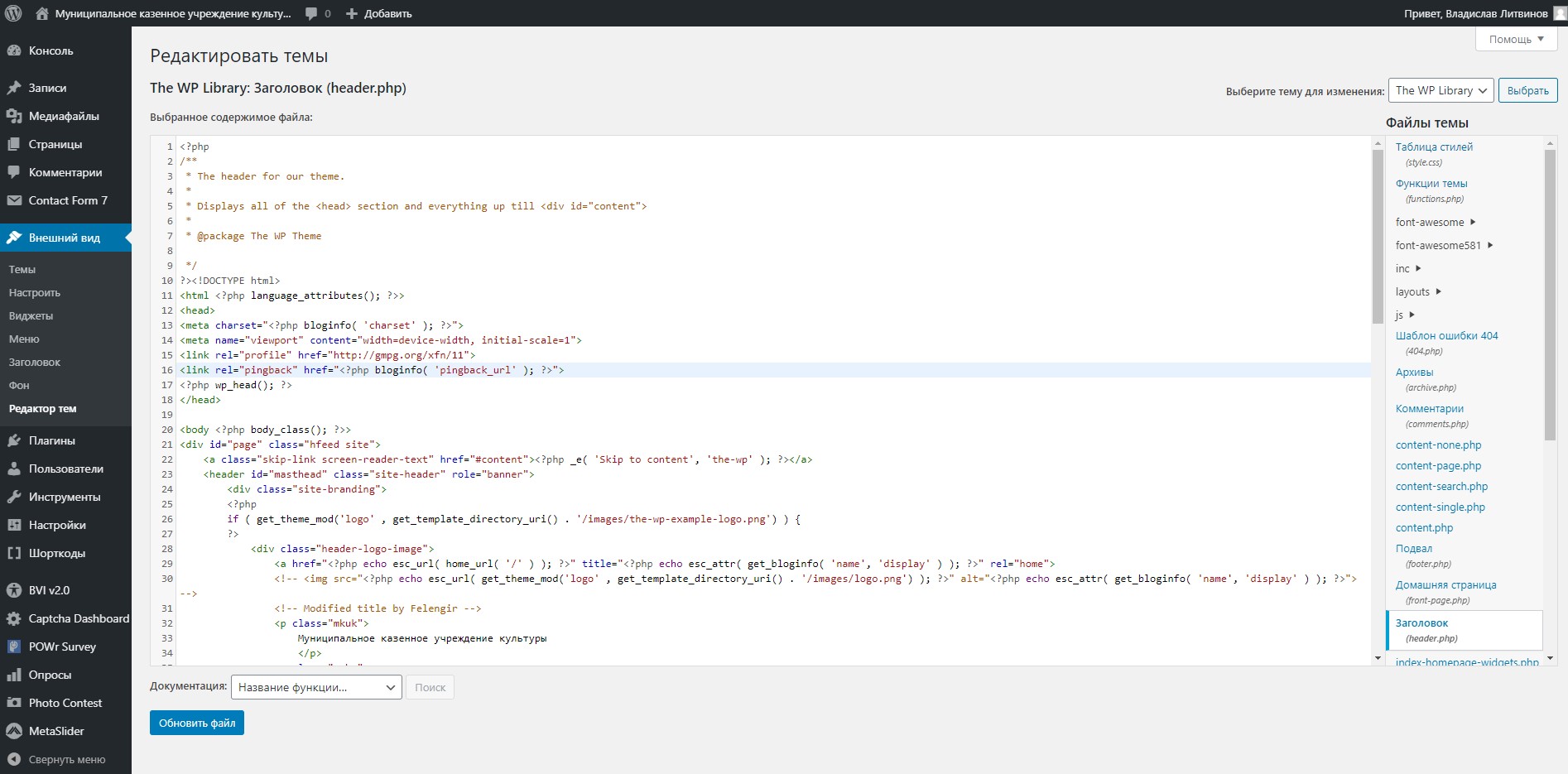 Границы тега <head>
Вставьте код внутрь тега <head> и нажмите «Обновить файл»
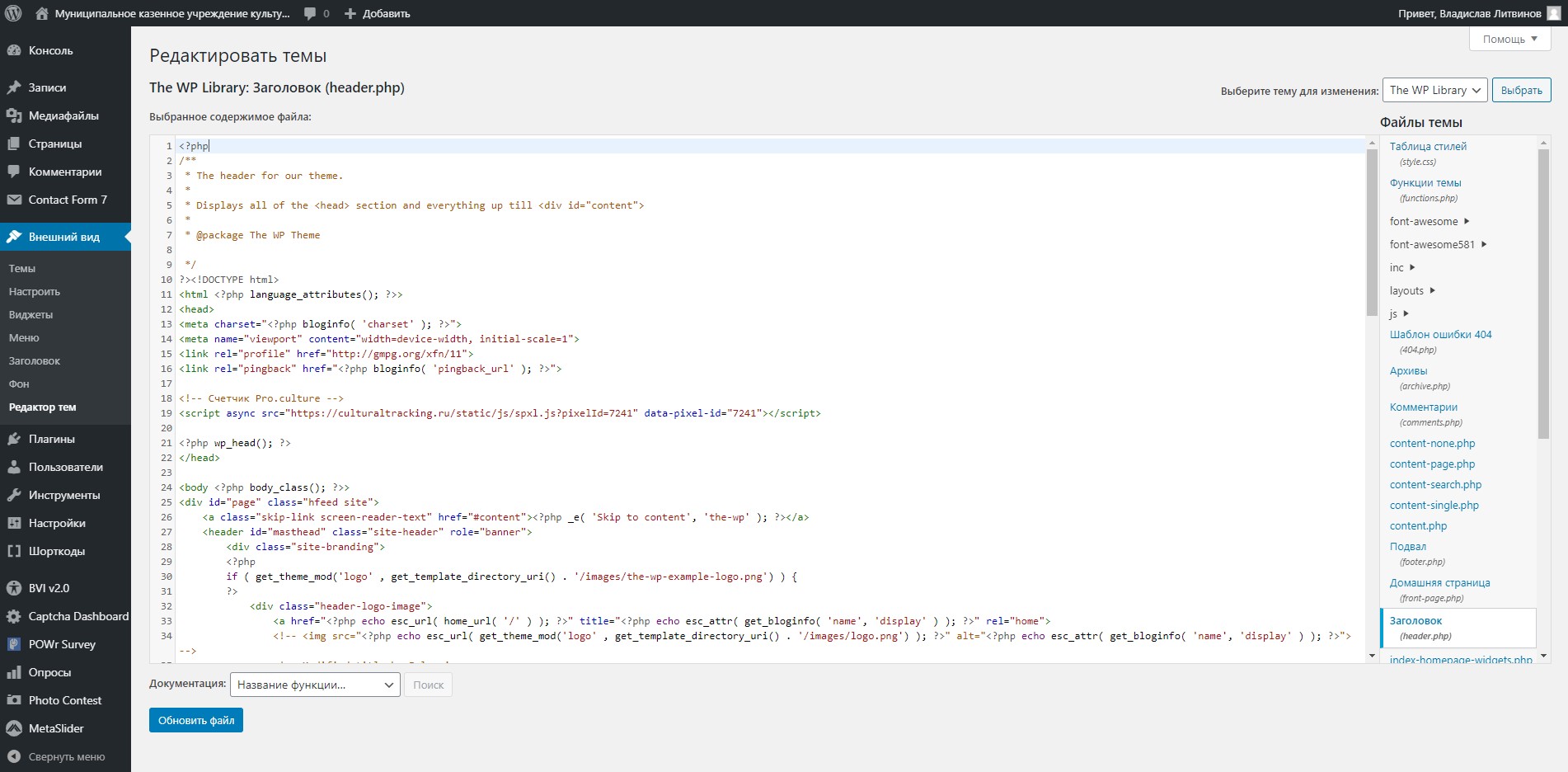 Счётчик заработал
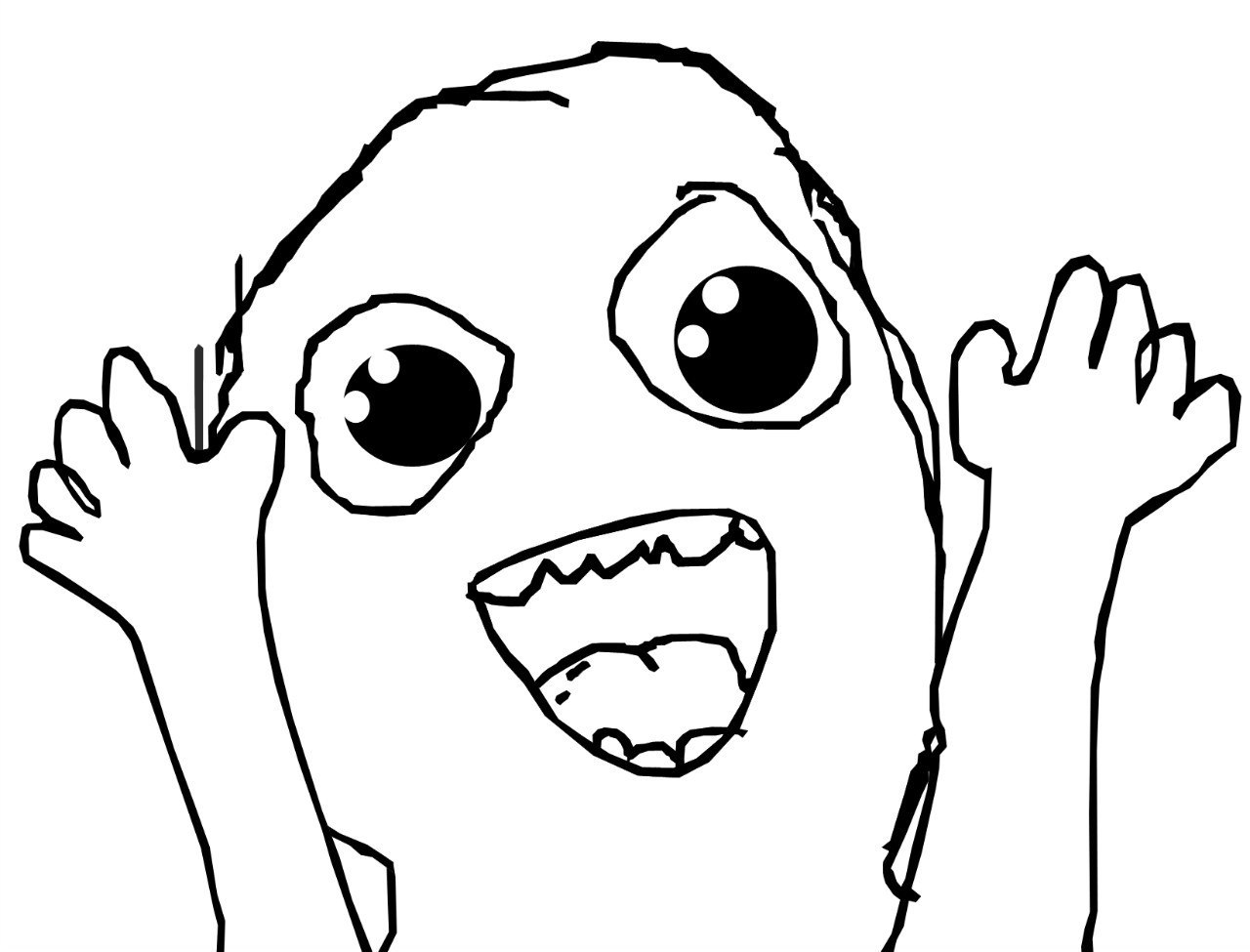 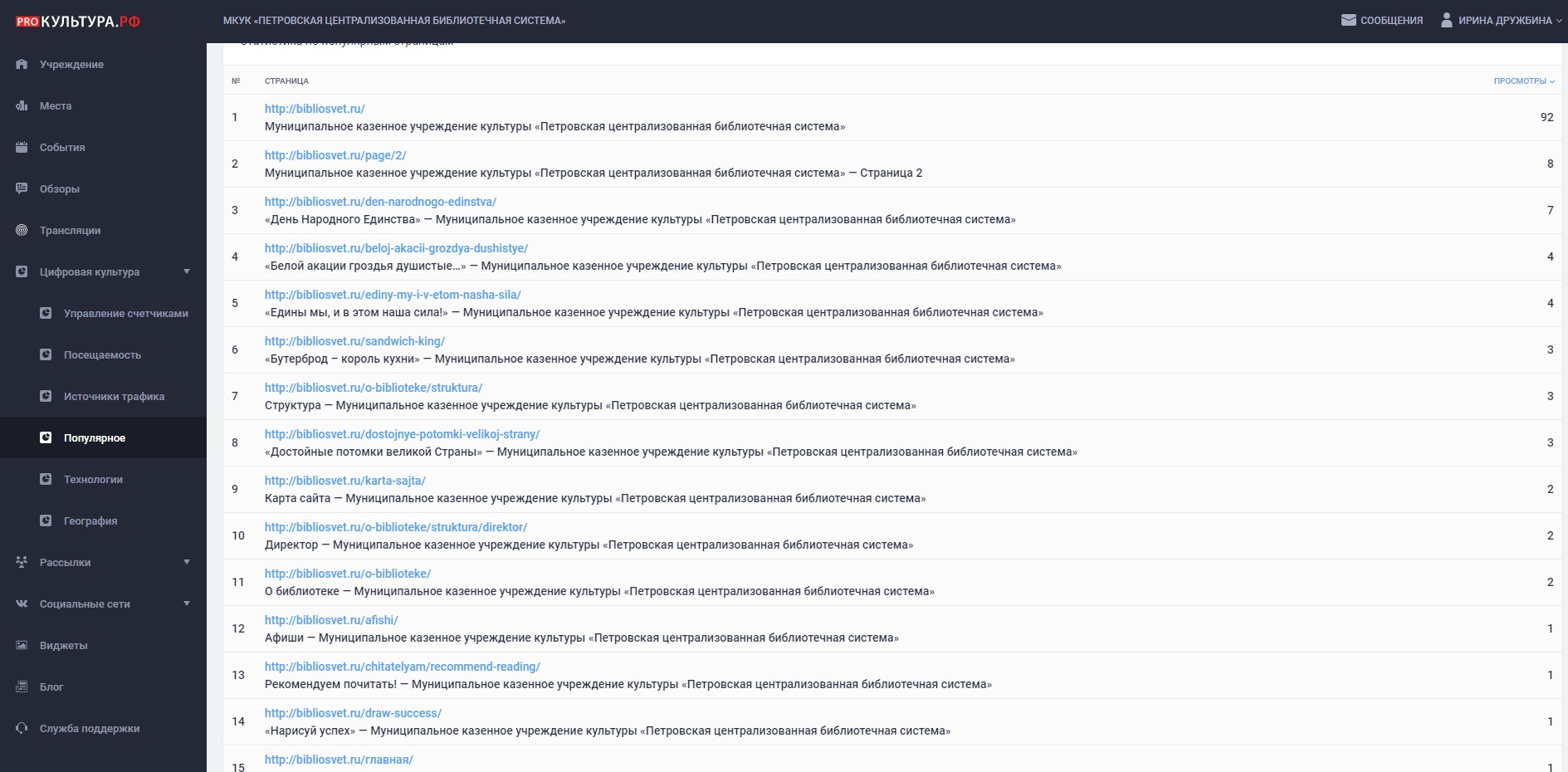 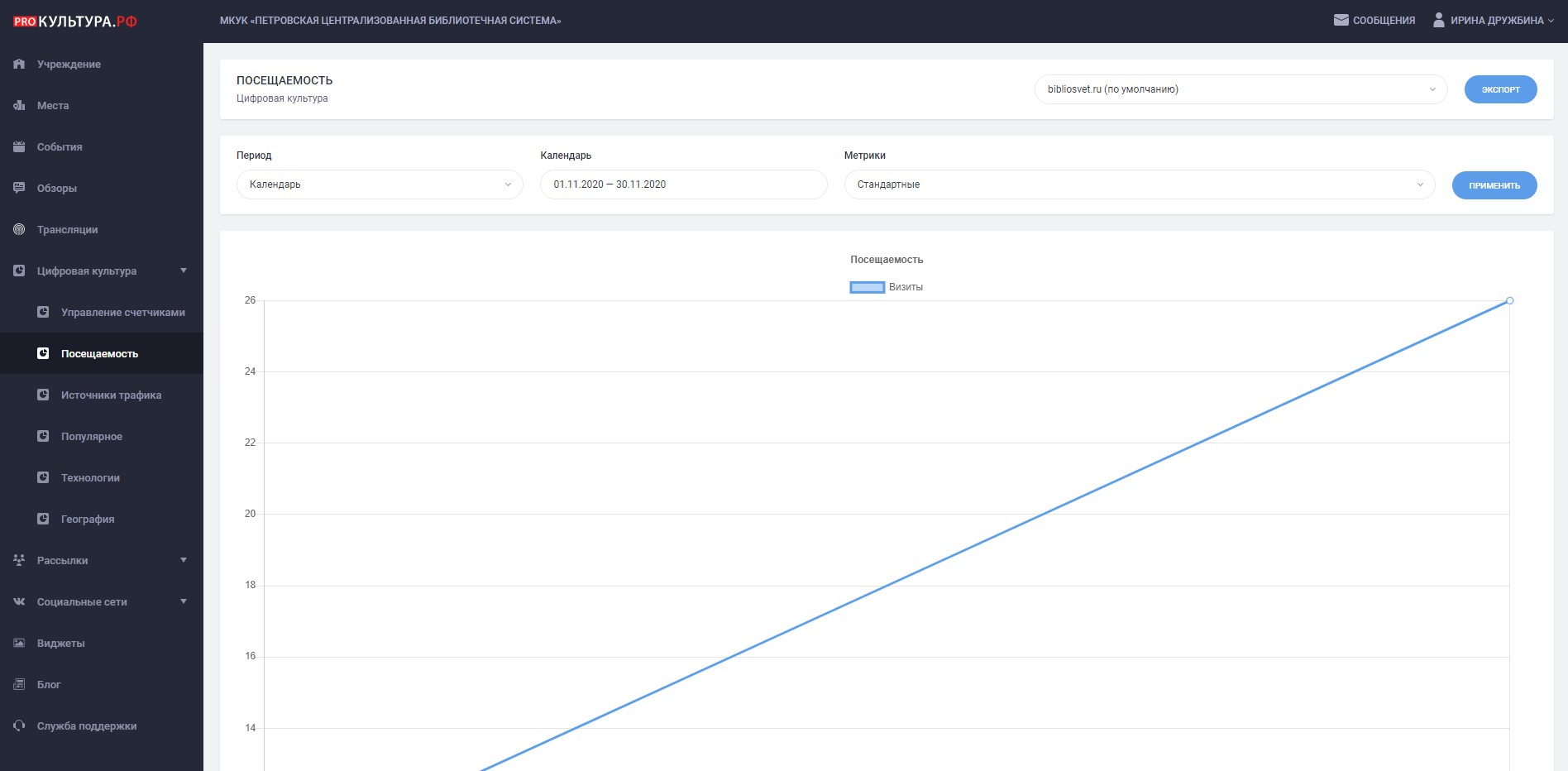 Теперь в других подпунктах меню «Цифровая культура» доступна подробная статистика
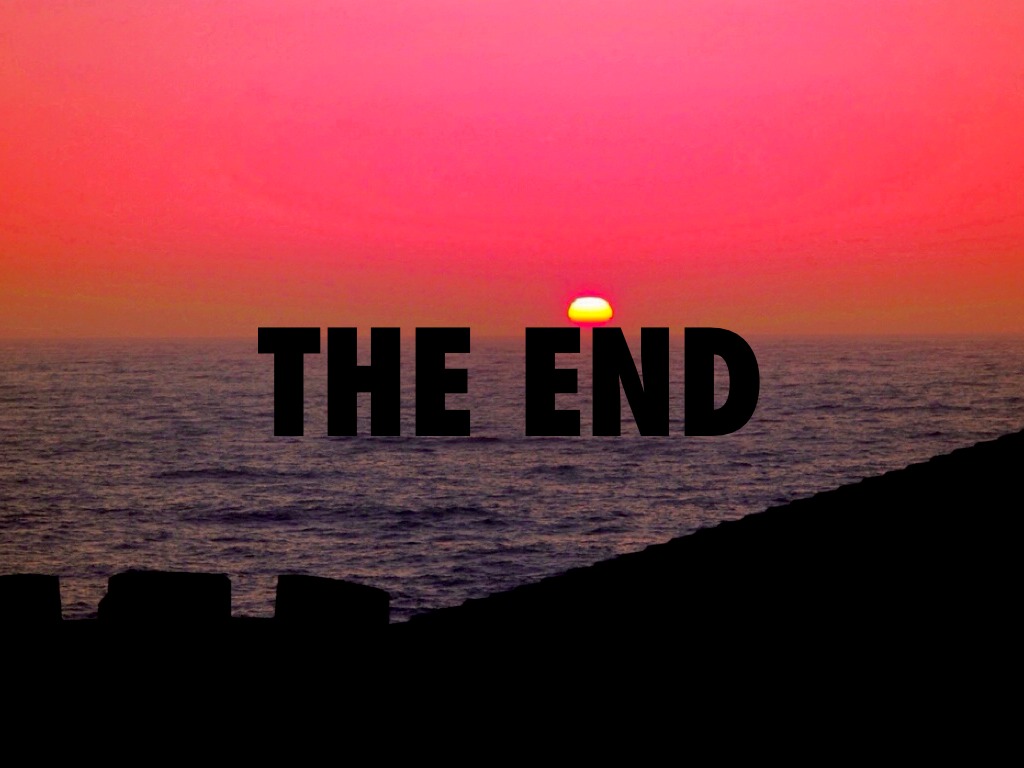